Myeloproliferative Neoplasms (MPN)
Dr. Bushra AlTarawneh, MD
Anatomical pathology Mutah UniversitySchool of Medicine- 
Department of Microbiology & PathologyHLS lectures 2022
1
2
Essential Thrombocythemia (ET)
Megakaryocyte proliferation with overproduction of platelets.
Elevated platelet counts (>600x10x9/L).
Separated from PCV and primary myelofibrosis based on the absence of polycythemia and marrow fibrosis, respectively.
3
Essential Thrombocythemia – Pathogenesis
ET is associated with activating point mutations in JAK2 (50%), a receptor tyrosine kinase that is normally activated by thrombopoietin.
Constitutive JAK2 renders the progenitor thrombopoietin-independent and leads to hyperproliferation.
The JAK2 mutation is the same as that found in almost all cases of PCV. 
Why some patients with JAK2 mutations present with PCV & others with ET  not understood.
4
Essential Thrombocythemia – Morphology
Bone marrow cellularity is usually only mildly increased, but megakaryocytes are often markedly increased in number with abnormal large forms.
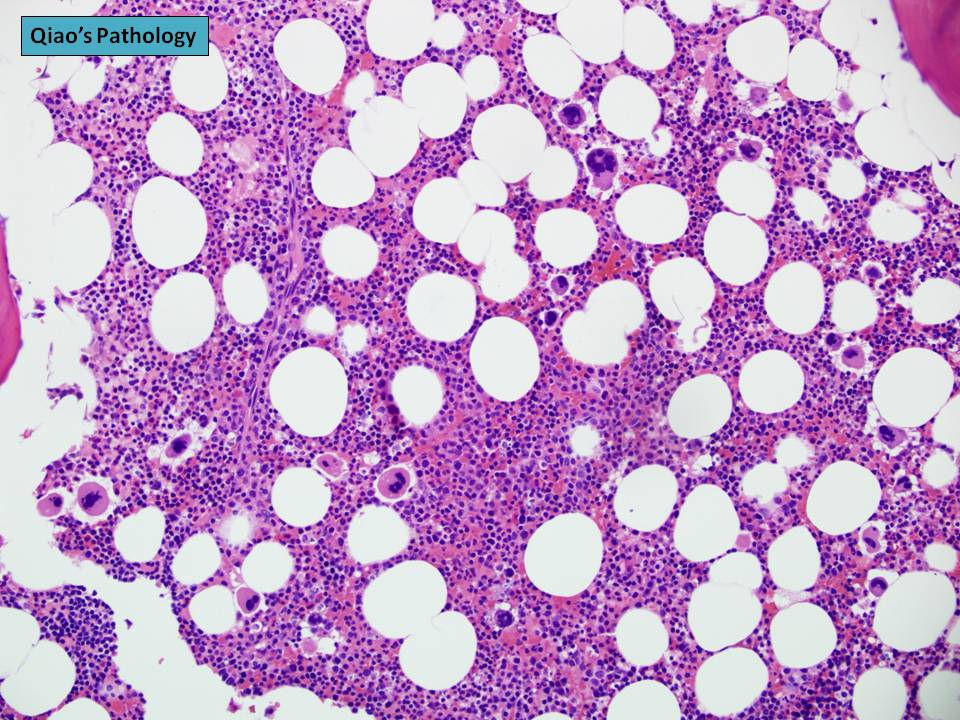 5
Essential Thrombocythemia – Morphology
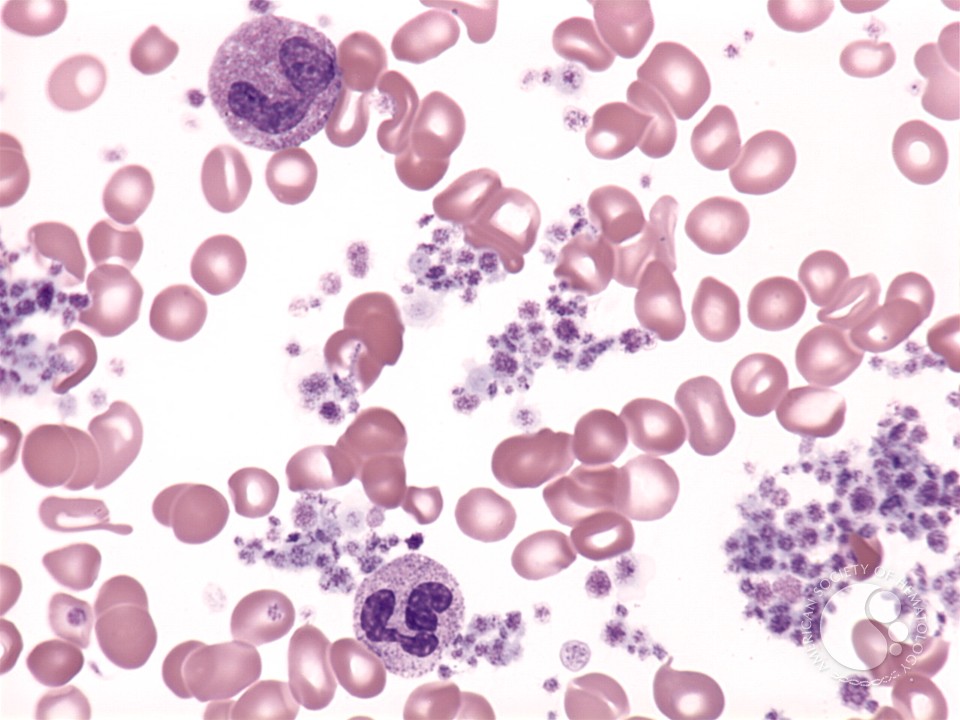 Peripheral smears
usually reveal abnormally large platelets often
accompanied by mild leukocytosis.
6
ET– Clinical features
ET is an indolent disorder with long asymptomatic periods  only occasional thrombotic or hemorrhagic crises. 
ET manifests clinically with elevated platelet counts.
Causes of reactive thrombocytosis, (such as inflammatory disorders & iron deficiency) must be excluded before the diagnosis can be established
7
ET– Clinical features
Platelets are not only increased in numbers but also frequently demonstrate qualitative abnormalities in functional tests. 
The types of thrombotic events resemble those observed in PCV.
A characteristic symptom  erythromelalgia, a throbbing and burning of hands and feet caused by occlusion of small arterioles by platelet aggregates  may also be seen in PCV.
8
ET– Prognosis
Median survival times  12~15years
Transformation to myelofibrosis  (spent phase)is uncommon.
Transformation to acute leukemia is rare.
9
Primary Myelofibrosis (PM)
The hallmark of primary myelofibrosis is the development of obliterative marrow fibrosis  reduces bone marrow hematopoiesis  
Cytopenias.
Extensive extramedullary hematopoiesis.
Histologically, the appearance is identical to the spent phase that occurs occasionally late in the course of other MPN.
10
PM - Pathogenesis
JAK2 mutations are present in 50% to 60% of cases 
Most of the remaining cases have other mutations which also give rise to increased JAK signaling. 
Why JAK2 mutations are associated PCV in some patients & PM in others is not understood.
11
PM - Pathogenesis
Pathogenesis is similar between PM and spent phase MPN
The characteristic marrow fibrosis is caused by the inappropriate release of fibrogenic factors from neoplastic megakaryocytes.
Two factors synthesized by megakaryocytes have been implicated (fibrogenic factors ):
Platelet-derived growth factor (PDGF).
TGF-β. (collagen deposition and angiogenesis)
12
PM - Morphology
PB smear is markedly abnormal Leukoerythroblastosis
Red cells often exhibit bizarre shapes (poikilocytes, teardrop cells)
Nucleated erythroid precursors.
Immature white cells (myelocytes and metamyelocytes).
Along with abnormal large platelets .
13
PM - Morphology
PB smear showing 2 nucleated RBCs (red), 2 tear drop RBCs (black) and  a myelocyte (blue)
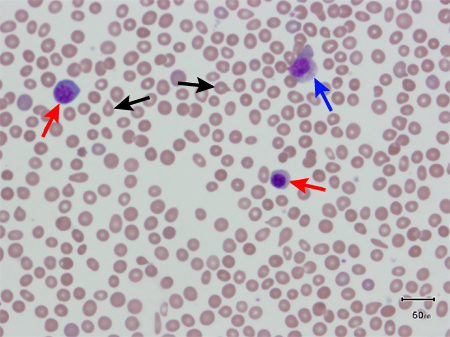 14
PM - Morphology
+BM in advanced cases is hypocellular & diffusely fibrotic. 
+ In early cases it may be hypercellular & only focal fibrosis.
+Abnormally large and clustered megakaryocytes.
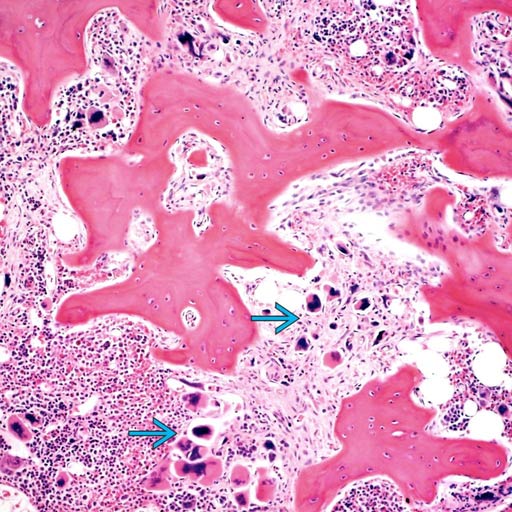 15
PM - Clinical Features
Age more than 60
Anemia and splenomegaly .
Fatigue, weakness and night sweats
Lab results; normochromic and normocytic anemia and Leukoerythroblatosis 
Bone marrow is essential for the diagnosis.
16
PM - Prognosis
Median survival is 4-5 years.
5-20% transform to AML.
More difficult to treat than PCV and CML.
Treat with JAK2 inhibitors and HSCT.
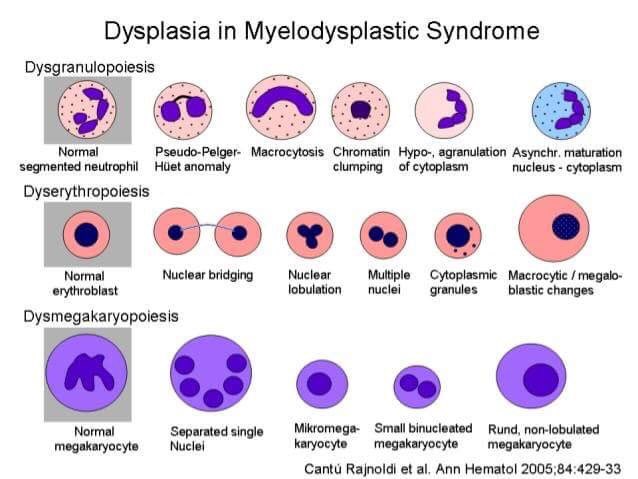 17
Myelodysplastic Syndromes (MDS)
18
Myelodysplastic Syndromes (MDS)
A group of clonal stem cell disorders characterized by maturation defects that are associated with ineffective hematopoiesis with cytopenias and a high risk of transformation to AML.
19
Myelodysplastic Syndromes (MDS)
BM is replaced by the clonal transformed multipotent stem cell that retains the capacity to differentiate into red cells, granulocytes, and platelets, but in an ineffective & disordered fashion. (cells stay in the BM)
So; BM is hypercellular or normocellular, but the PB shows one or more cytopenias. 
The abnormal cells in BM are genetically unstable & prone to the acquisition of additional mutations  transformation to AML.
20
MDS - Pathogenesis
Most cases are idiopathic, but some develop after chemotherapy with alkylating agents or exposure to ionizing radiation therapy.
21
MDS - Morphology
Hypercellular bone marrow.
Dysplastic changes
Erythroid: Abnormal nuclear contour and iron deposits (ring sideroblasts)
Myeloid: abnormal segmentation and granulation
Megakaryocyte: single nuclear lobes or multiple separate nuclei.
22
MDS - Morphology
Erythroid: Abnormal nuclear abnormalities & iron deposits (ring sideroblasts)
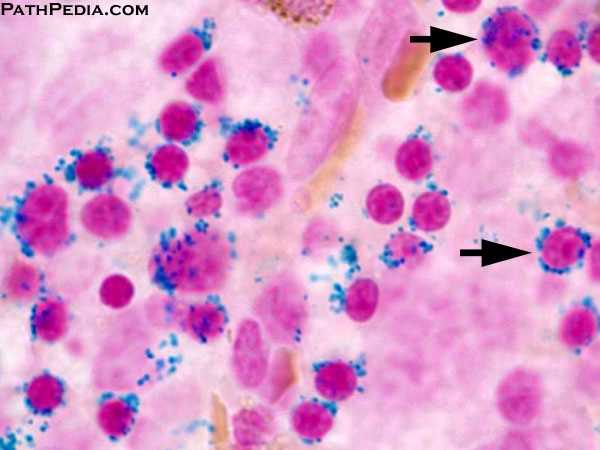 23
MDS - Morphology
Myeloid: abnormal segmentation; Pseudo-Pelger-Hüet cells, neutrophils with only two nuclear lobes
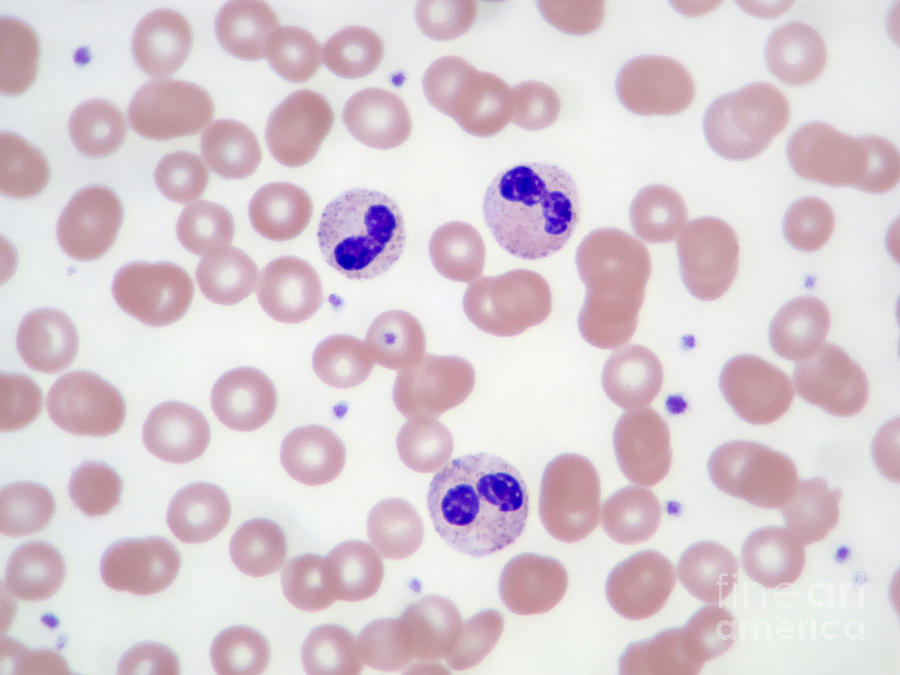 24
MDS - Morphology
Megakaryocyte: single nuclear lobes or multiple separate nuclei (pawn ball megakaryocytes)
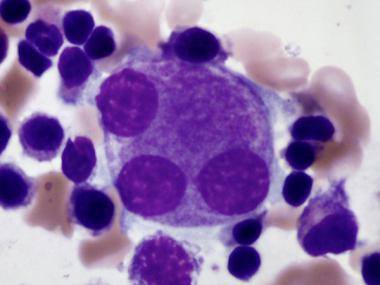 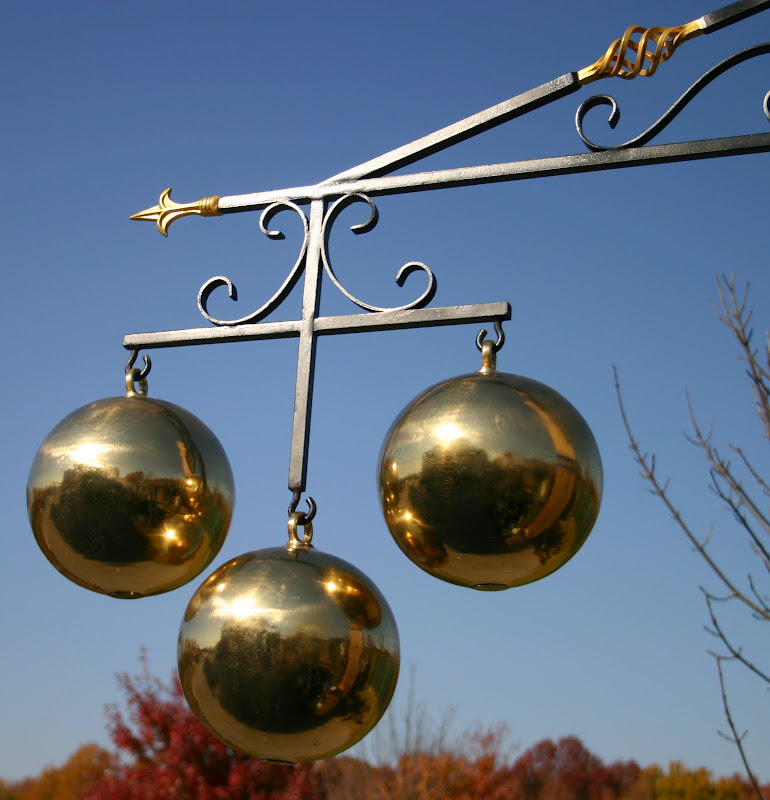 25
MDS – Clinical features
Predominantly a disease of older adults, 70s
Up to half of cases  discovered incidentally. 
If symptomatic, it presents with weakness, infections, and hemorrhages  all due to pancytopenia.
Poor response to conventional chemotherapy.
Transformation to AML  in 10-40% (rapid in t-MDS)
Prognosis is variable.
Median survival time ranges from 9 to 29 months.
26
THANK YOU!